ФГБУ «НМХЦ им. Н.И. Пирогова» Минздрава России
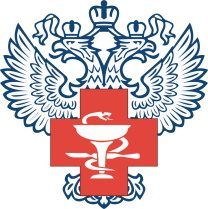 Лекарственное обеспечение в цифровом медицинском учреждении
Модернизация системы лекарственного обеспечения: автоматизированные инструменты прогноза, норм потребления и управления закупками
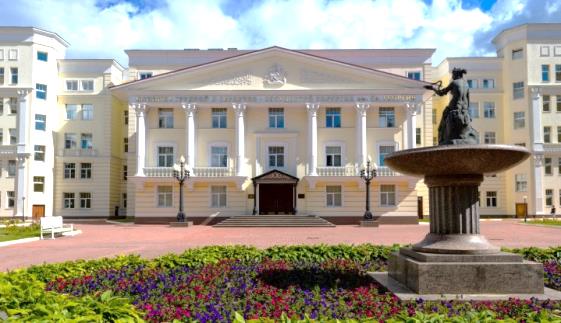 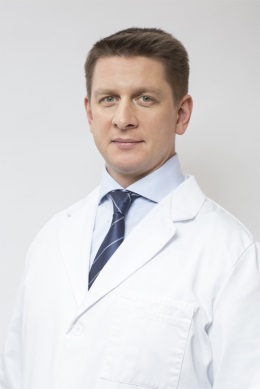 Никитенко Дмитрий Николаевич
Первый заместитель генерального директора
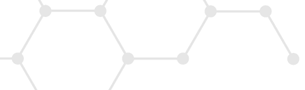 Система лекарственного обеспечения современной медицинской организации
– комплекс организационных и технологических решений, формирующих цифровой контур управления интегрированными процессами, включающими прогнозирование расходования, формирование потребности и снабжение лекарственными препаратами
Цель - организация непрерывного и бесперебойного оказания лекарственной помощи пациентам
Задачи:
автоматизация всех процессов лекарственного обеспечения
оптимизация работы врачебного и среднего медицинского персонала в условиях единой модели назначения и выполнения назначений лекарственных препаратов
оптимизация структуры и стоимости потребления лекарственных препаратов
определение текущей и прогнозной на будущие периоды потребности в медикаментах
оптимизация складских запасов лекарственных препаратов
оптимизация логистики и учета движения и расхода лекарственных препаратов
формирование системы планирования и контроля закупок медикаментов
Пироговский Центр
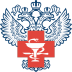 Выбор, проверенный временем!
Элементы устойчивости
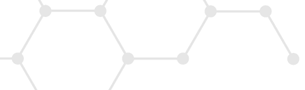 Учет
Прогнозирование
Снабжение
Формуляр
План закупок, ПГРЗ
План-график заключения контрактов
Движение по контракту
Контракт
Центр
Складской запас
Движение по складу
Норматив аптеки
Аптека
Назначение
Выполнение
Списание
Норматив подразделения
10-дневный запас
Отделение
Пироговский Центр
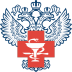 Выбор, проверенный временем!
Формуляр
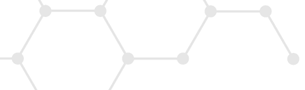 ГРЛС
ГРПОЦ
МНН
ЖНВЛП
ЕИС
ЕСКЛП
КТРУ
АТХ
ОКПД2
Номенклатор
Документация о закупке
Справочник ЛП
Пироговский Центр
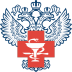 Выбор, проверенный временем!
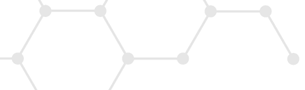 Проблематика расчета цены лекарственного препарата для медицинского применения
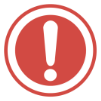 МНН: Декстроза
Торговое наименование, форма выпуска: Глюкоза, раствор для инфузий 50 мг/мл 400 мл №1
Код позиции КТРУ: 21.20.10.134-000008-1-00003-0000000000000
Единица измерения товара в соответствии с ЕСКЛП: мл
Потребность учреждения: 600 флак х 400 мл = 240 000 мл
Цена контракта по результатам торгов: 13 248 руб. 00 копеек  
Цена за единицу измерения по ЕСКЛП: 13 248 руб./240 000 мл = 00 руб. 5,52 копейки за 1 мл 
Округление до целых копеек:
Округление в большую сторону  - до 6 копеек, превышение суммы контракта - 14 400 руб. 
Округление в меньшую сторону - до 5 копеек, уменьшение суммы контракта  - 12 000 руб. 

Невозможно выделить из цены единицы измерения товара в соответствии с ЕСКЛП, равной 5 копейкам или 6 копейкам, 10% НДС - сумма менее 1 копейки.
Указанные проблемы одновременно проявляются как при заключении и регистрации контракта в ЕИС, так и в дальнейшем при его исполнении и размещении в ЕИС информации о поставке ЛП
Уменьшение до 5 копеек невозможно без согласия поставщика
Увеличение до 6 копеек повлечет за собой превышение цены контракта
Невозможно выделить НДС
Пироговский Центр
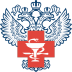 Выбор, проверенный временем!
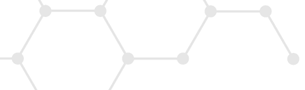 Нормативно-справочная информация
I уровень (ИСФХД)
Справочник МНН
Справочник лекарственных форм
Справочник единиц измерения
КЛП
Справочник видов списания
Справочник видов назначений
Справочник кодов ОКПД2
Справочник кодов АТХ
II уровень (ИСФХД)
Справочник «Лекарственные препараты»
III уровень (ИСФХД)
База данных «Номенклатор»
IV уровень (МИС)
Справочник «Лекарственные препараты. Назначения»
База данных «Лекарственные препараты. Выполнение назначений»
Пироговский Центр
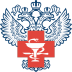 Выбор, проверенный временем!
Справочник лекарственных препаратов
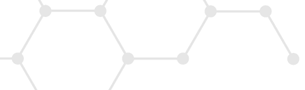 Пироговский Центр
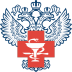 Выбор, проверенный временем!
Матрица лекарственных форм (дозировка)
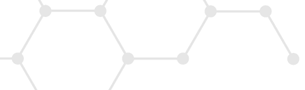 Пироговский Центр
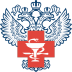 Выбор, проверенный временем!
Справочник лекарственных препаратов
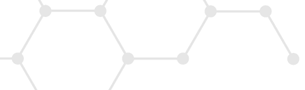 Пироговский Центр
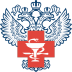 Выбор, проверенный временем!
Формуляр
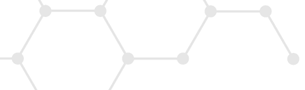 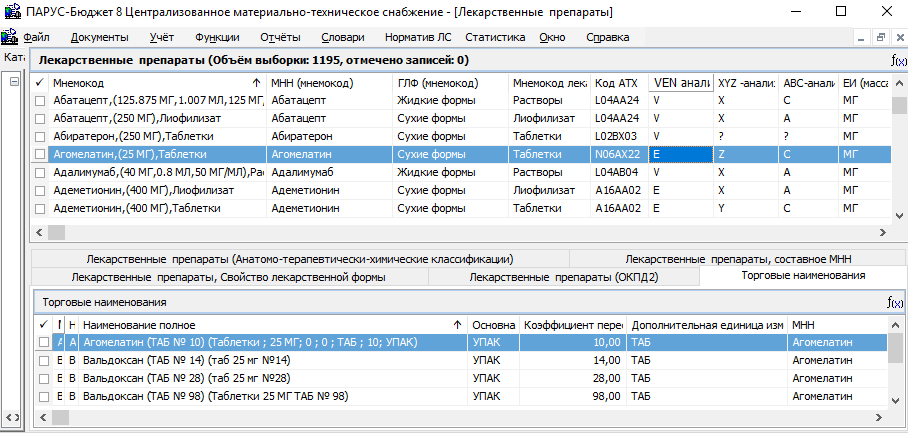 Пироговский Центр
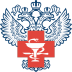 Выбор, проверенный временем!
Матрица норматива аптеки
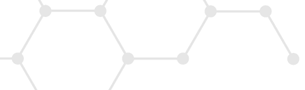 «Повышающий» k
стабильность потребления ЛС: потребление в течение 11-12 месяцев из 12 расчетных месяцев, а также планируется его стабильное потребление в прогнозном периоде
проблемы с поставкой: наличие перебоев в закупке ЛП, дефектура ЛП на фармацевтическом рынке, а также отсутствие доступных для закупки аналогов
k – критерий, корректирующий неснижаемый объем ЛП в аптеке («повышающий» или «понижающий»)
«Понижающий» k
ограниченный срок годности: закупка ЛП происходит либо в ограниченном объеме, либо закупается по мере надобности
особые условия хранения: не позволяют закупать большие объемы ЛП в связи с ограниченными возможностями по его хранению
Каждому критерию присваивается «весовой» коэффициент (1/–1), в зависимости от того, к какой категории он относится («повышающей»/«понижающей»)
Пироговский Центр
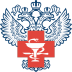 Выбор, проверенный временем!
Норматив аптеки
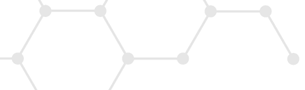 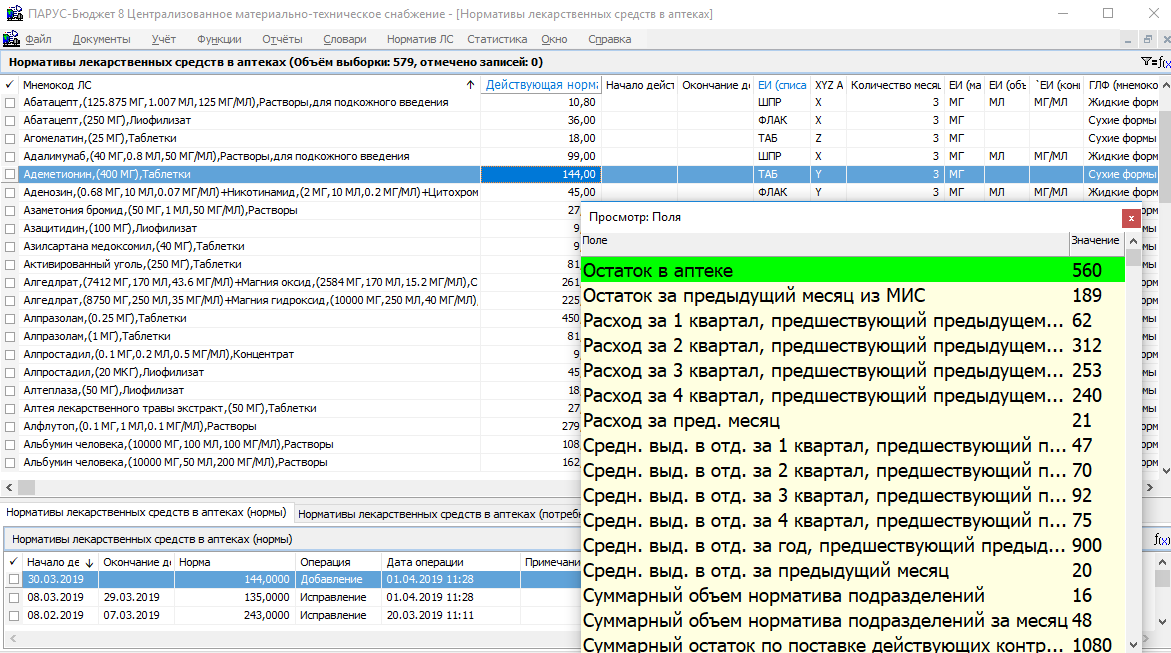 Пироговский Центр
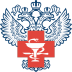 Выбор, проверенный временем!
Номенклатор
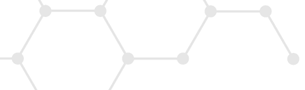 Пироговский Центр
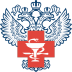 Выбор, проверенный временем!
Номенклатор
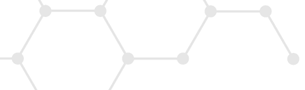 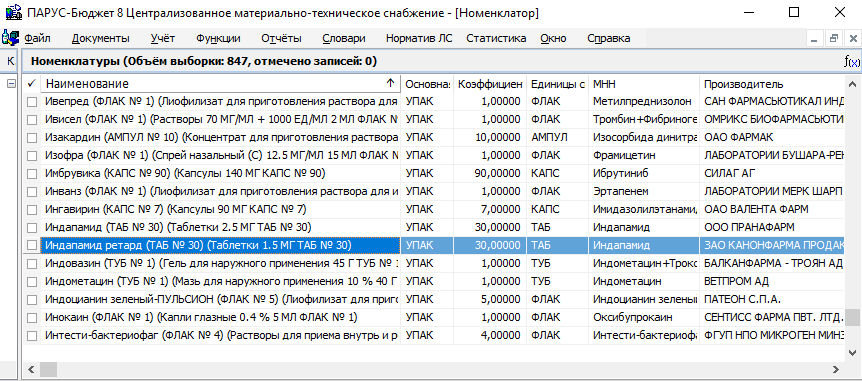 Пироговский Центр
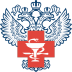 Выбор, проверенный временем!
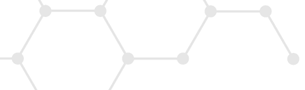 Управление информацией по контракту
КТРУ
ЕСКЛП
Контрагент
Номенклатор
Справочник ЛП
ПГРЗ
Контракт (спецификация)
Документация о закупке
Товарная накладная
Медицинская организация
Приходный ордер
Пироговский Центр
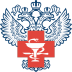 Выбор, проверенный временем!
Автоматизация формирования описания объекта закупки в ПГРЗ
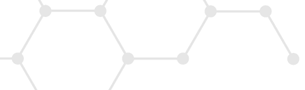 Постановление Правительства РФ от 15.11.2017 N 1380 
"Об особенностях описания лекарственных препаратов для медицинского применения, являющихся объектом закупки для обеспечения государственных и муниципальных нужд"
Пироговский Центр
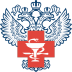 Выбор, проверенный временем!
Автоматизированное формирования описания объекта закупки в ПГРЗ
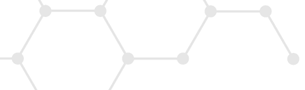 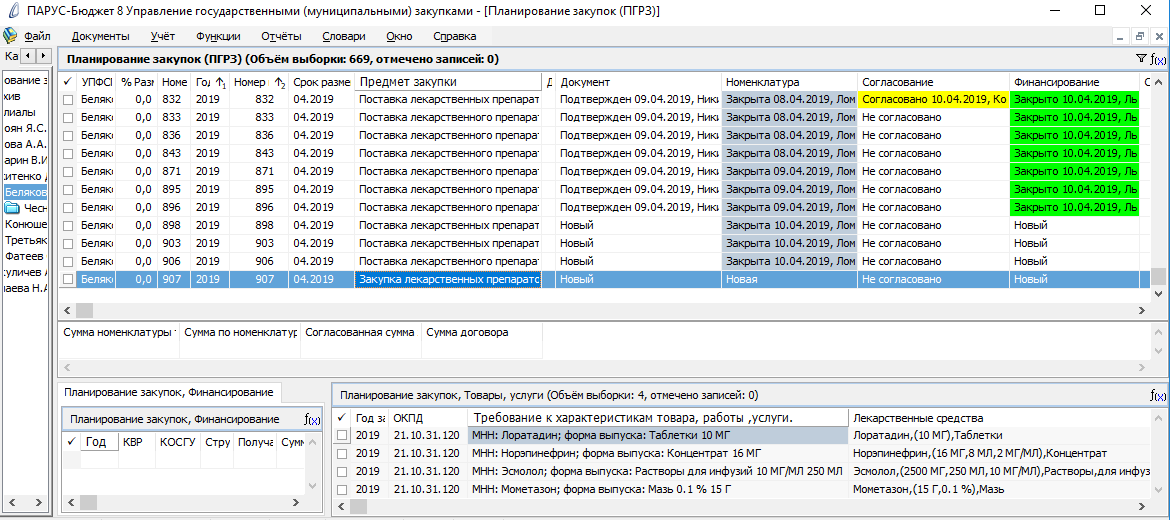 Пироговский Центр
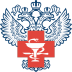 Выбор, проверенный временем!
Автоматическое заполнение
спецификации контракта
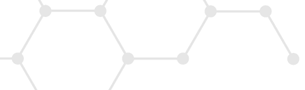 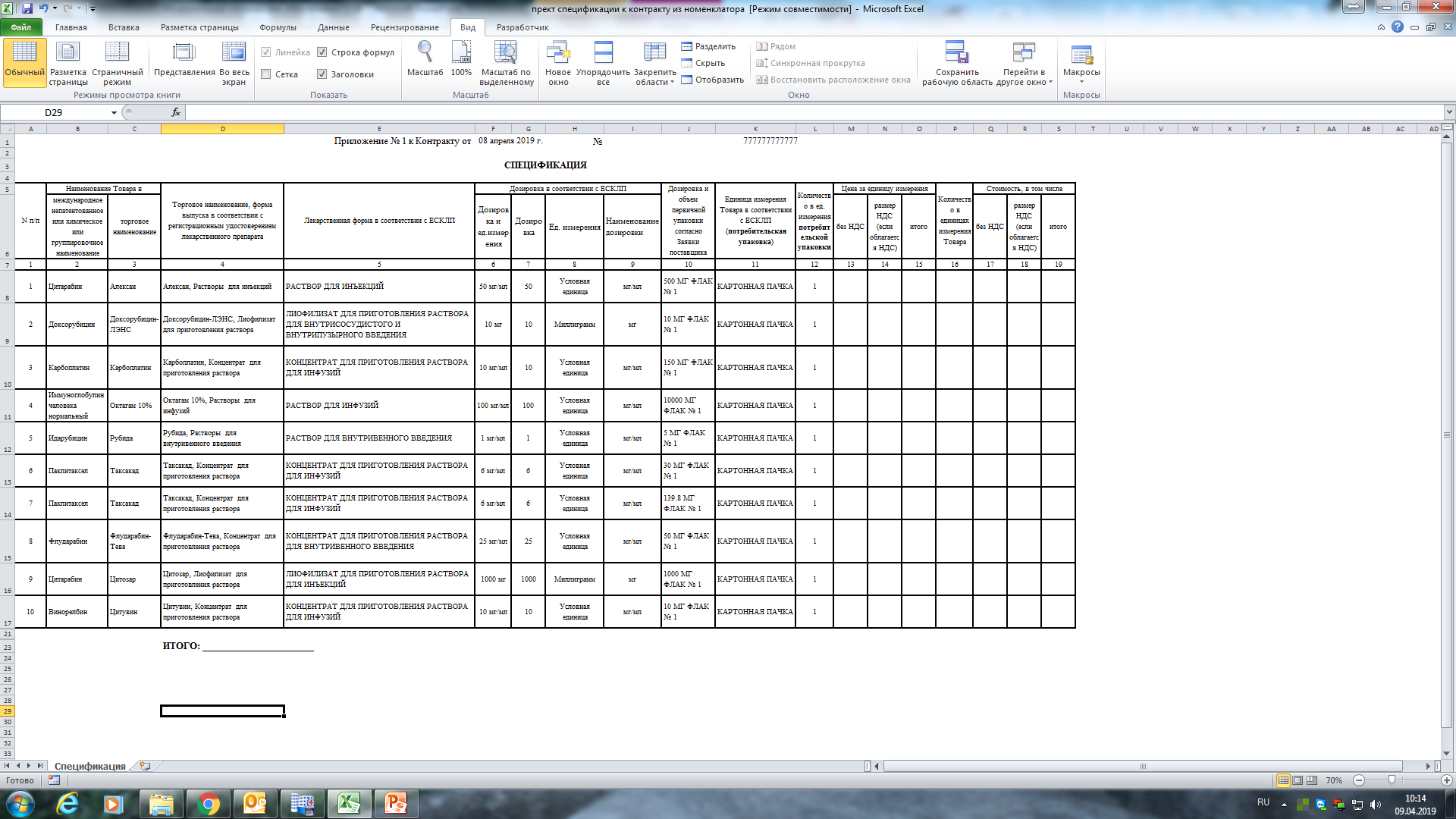 Пироговский Центр
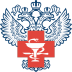 Выбор, проверенный временем!
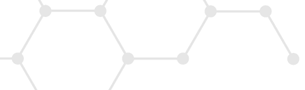 Норматив подразделения
месячный норматив подразделения
действие математического округления вверх
среднее изменение динамики расхода ЛП за 12 месяцев
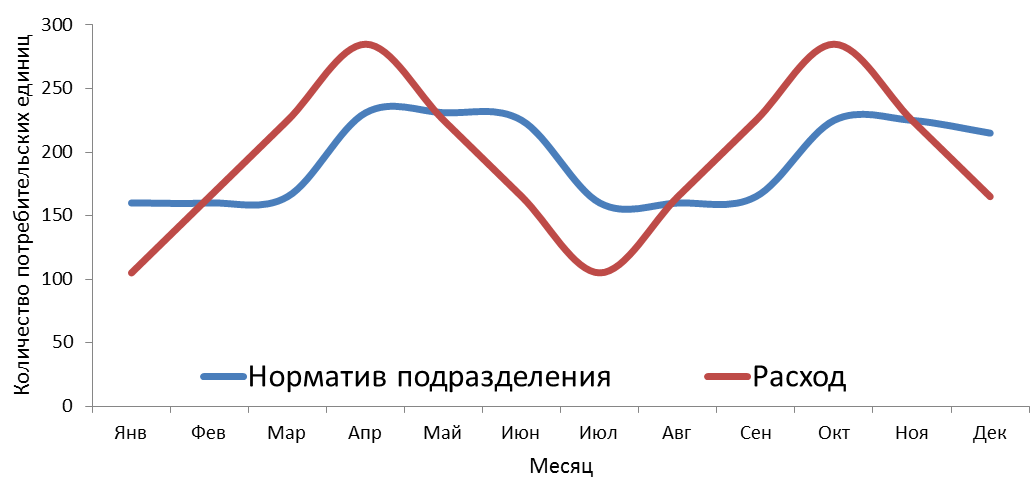 средняя арифметическая по данным потребления за квартал, предшествующий анализируемому месяцу
Пироговский Центр
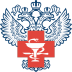 Выбор, проверенный временем!
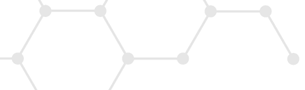 Норматив аптеки
норматив аптеки в потребительских единицах
количество подразделений с утвержденным Нормативом подразделения
количество месяцев (от 0 до 3), определяющих неснижаемый объем ЛП в аптеке
месячный норматив подразделения в потребительских единицах
Пироговский Центр
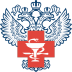 Выбор, проверенный временем!
Пополнение складских запасов
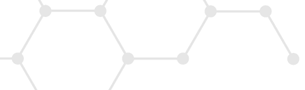 Подразделение 
(требование-накладная)
КЛП, входящего в норматив = НП10 - Оп
К – количество ЛП
НП10 – 10-дневный норматив подразделения
Оп – остаток в подразделении
КЛП, не входящего в норматив = Кназначенное - Оп
Кназначенное – количество ЛП, назначенное врачами подразделения
Пироговский Центр
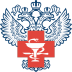 Выбор, проверенный временем!
Требование-накладная
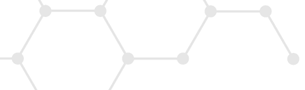 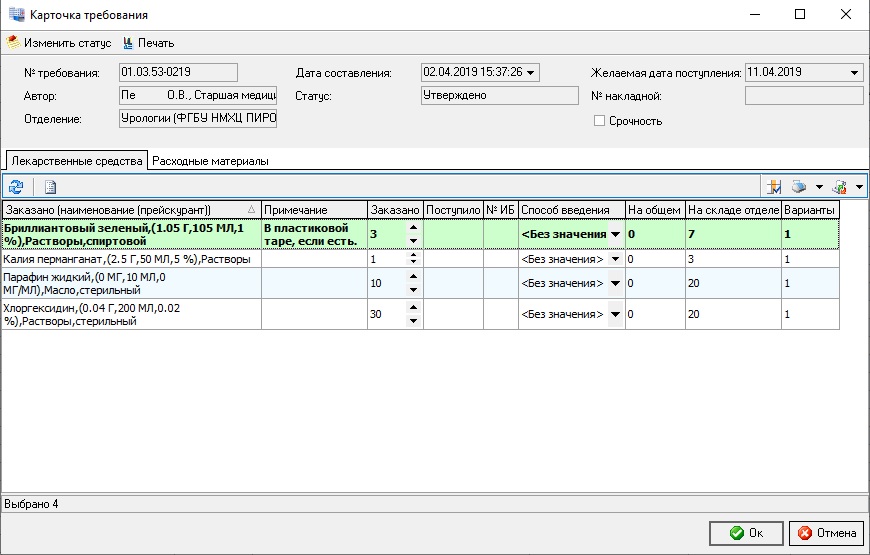 Пироговский Центр
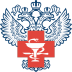 Выбор, проверенный временем!
Требование-накладная
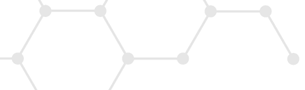 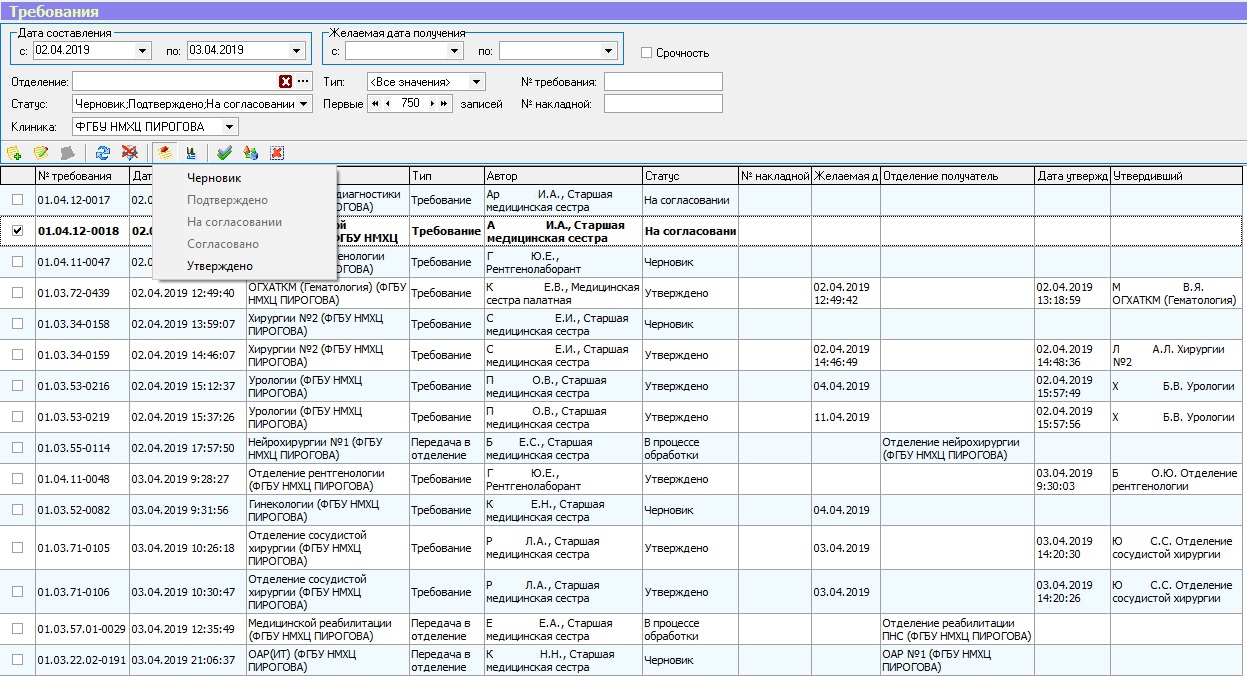 Пироговский Центр
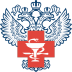 Выбор, проверенный временем!
Пополнение складских запасов
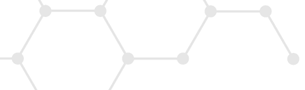 Аптека
(требование на поставку)
Ктп – количество ЛП в требовании на поставку
НА – норматив аптеки
Оа – остаток в аптеке
Ктп = НА - Оа
Отдел снабжения
(заявка на поставку)
Кз – количество ЛП в заявке на поставку
Ок – остаток по контракту
Кз = Ктп, Ктп≤Ок
Пироговский Центр
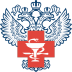 Выбор, проверенный временем!
Требование на поставку
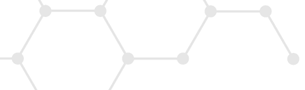 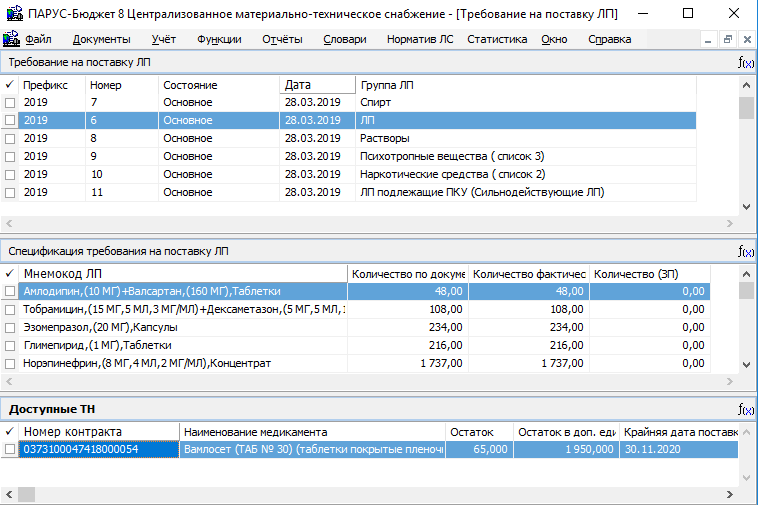 Пироговский Центр
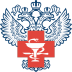 Выбор, проверенный временем!
Заявка на поставку
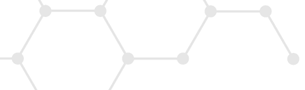 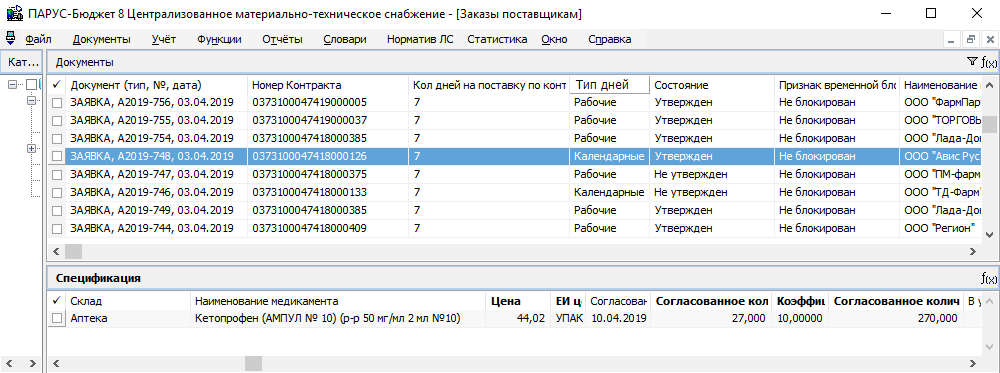 Пироговский Центр
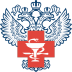 Выбор, проверенный временем!
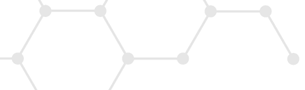 Варианты событий
Ситуация 1
Ситуация 2
Ситуация 3
Ситуация 4
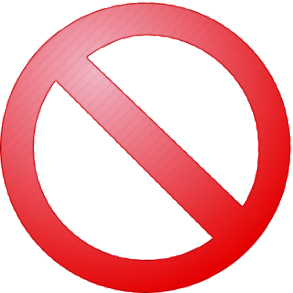 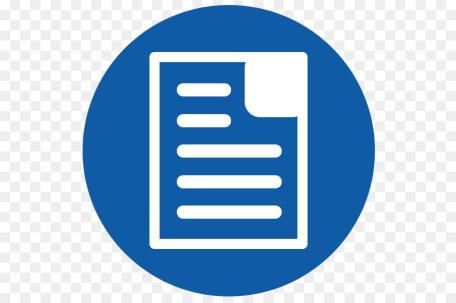 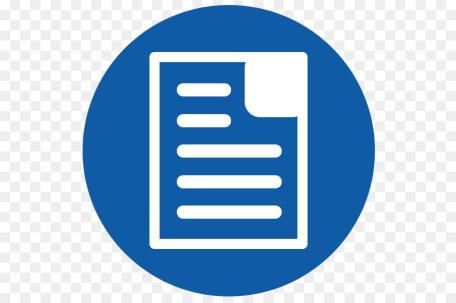 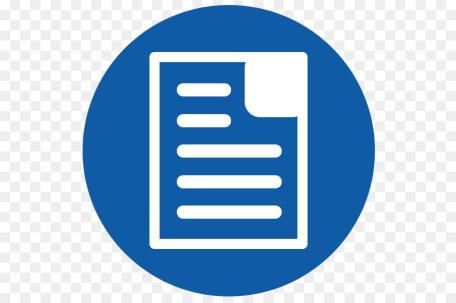 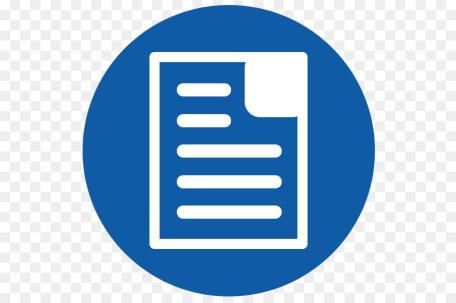 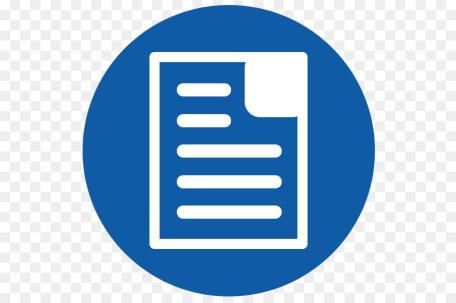 2
1
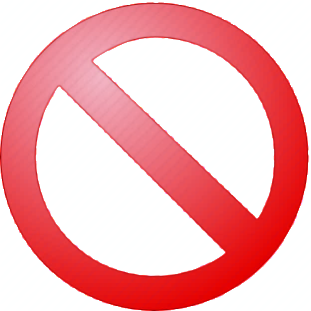 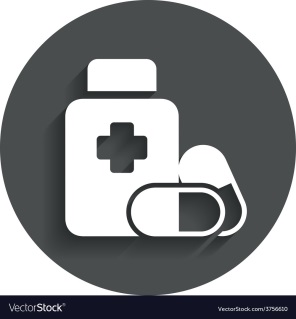 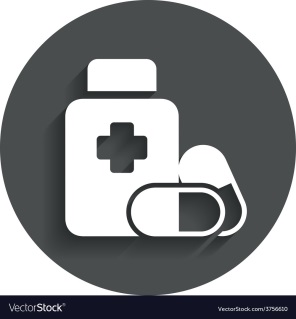 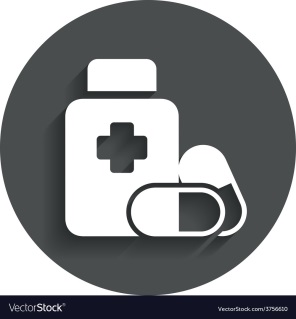 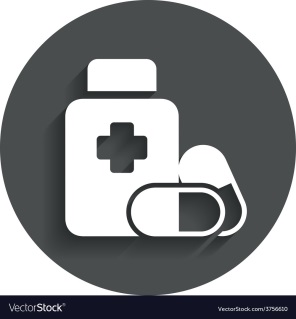 Пироговский Центр
- потребность в ЛП
- наличие контракта на поставку ЛП
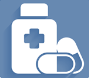 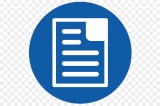 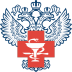 Выбор, проверенный временем!
Учетные и расчетные параметры
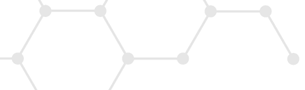 Остаток в аптеке (ОА)
Объем норматива аптеки (НА)
Потребность в пополнении норматива аптеки (ПП)
Остаток по контрактам (ОК)
Объем Требования на поставку (ОТ)
Номера и даты окончания (ДОК) действующих контрактов
Даты исчерпания ЛП по контрактам
Расчетная дата начала подготовки аукциона (РДА)
Пироговский Центр
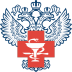 Выбор, проверенный временем!
Расчет даты исчерпания контрактов
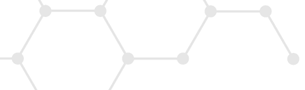 Выбор подходящего метода
Расчет даты исчерпания ЛП по нормативу аптеки
Сравнение методов
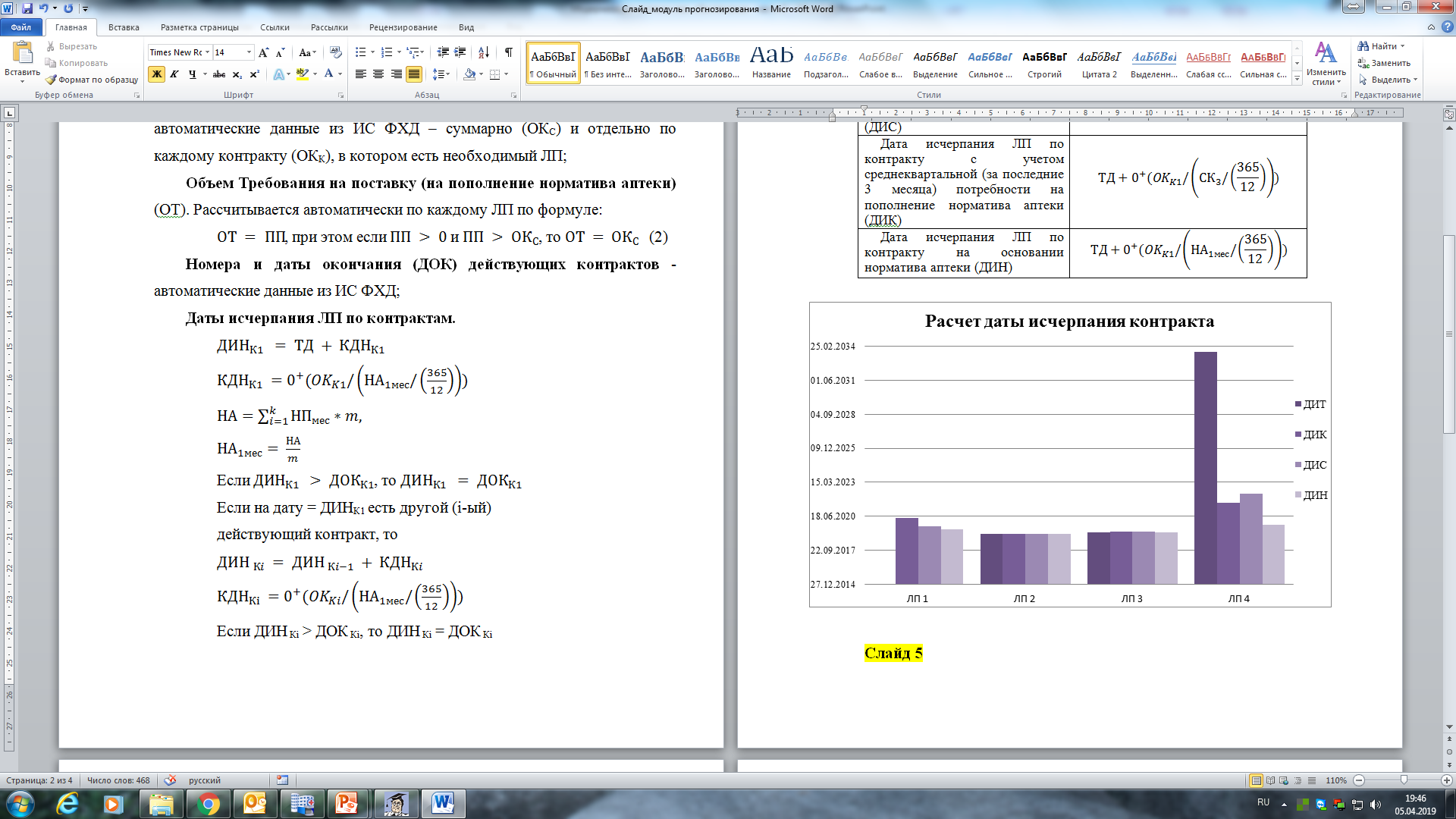 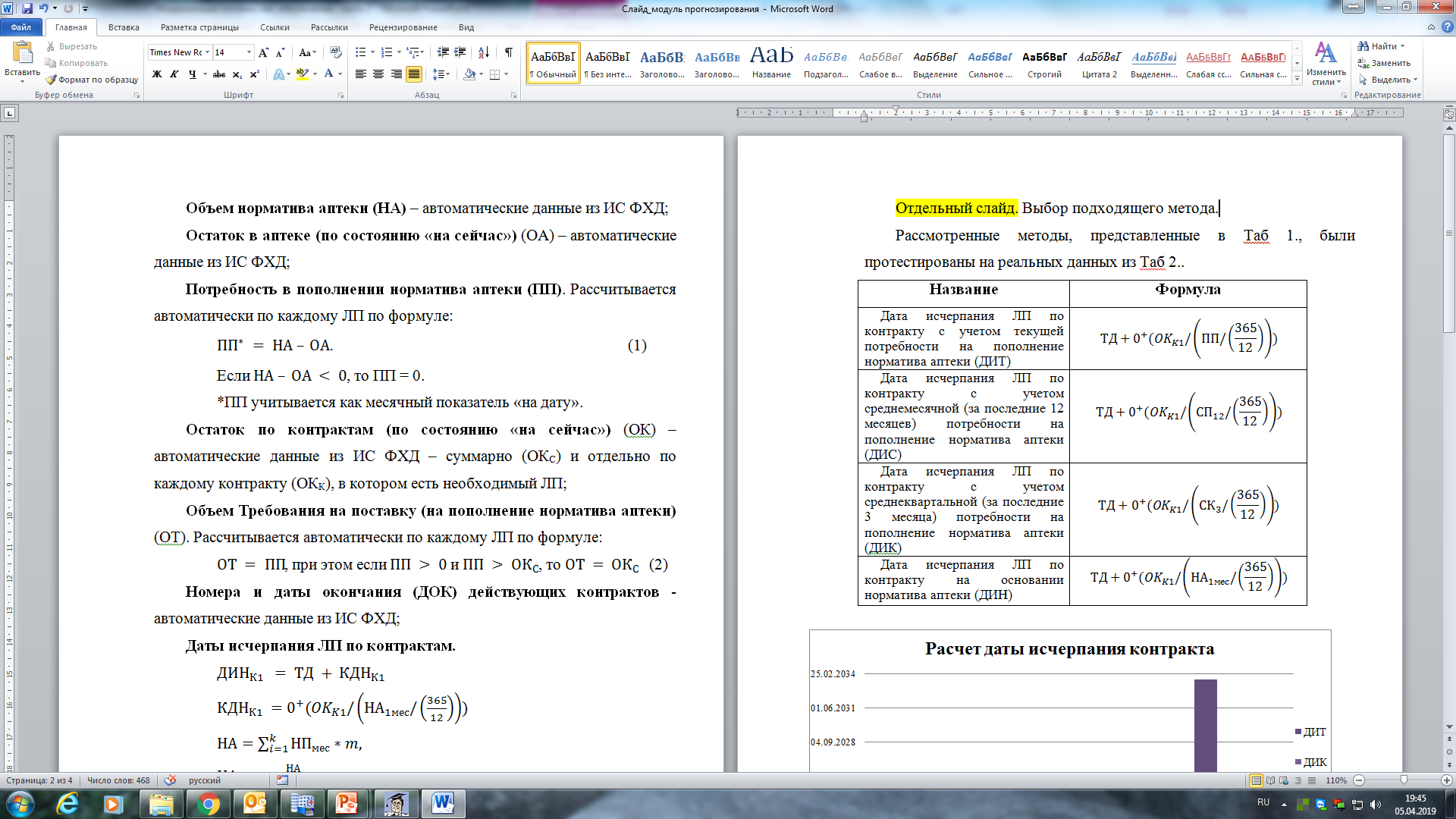 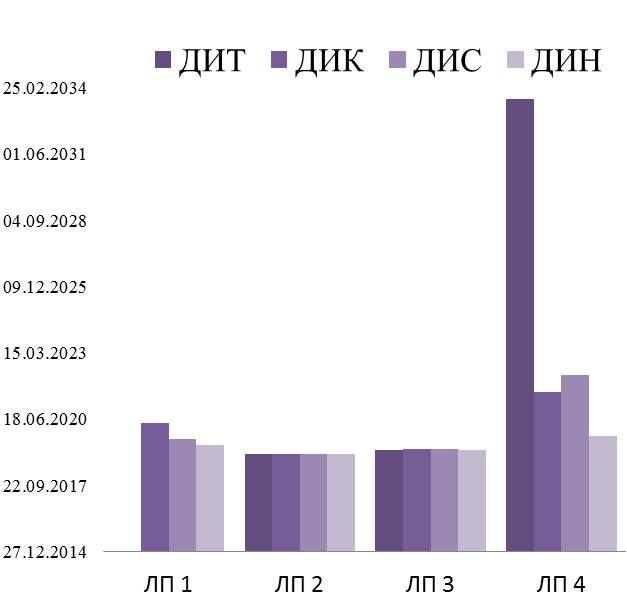 Пироговский Центр
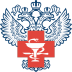 Выбор, проверенный временем!
Приоритетность контрактов
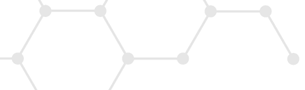 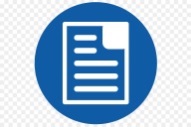 1
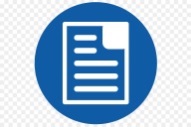 2
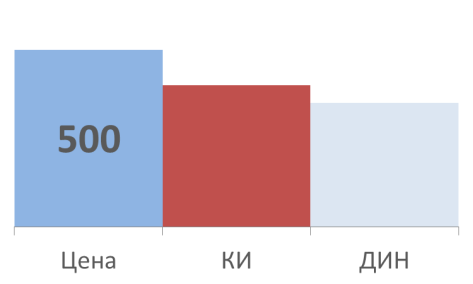 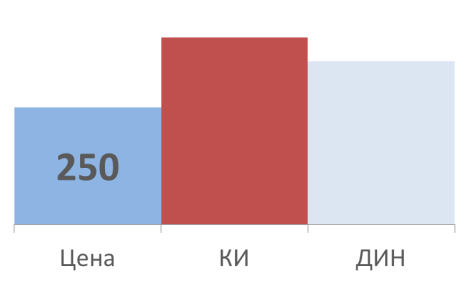 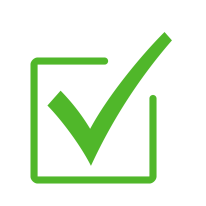 Вариант 1
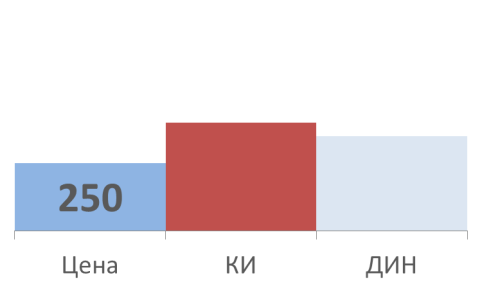 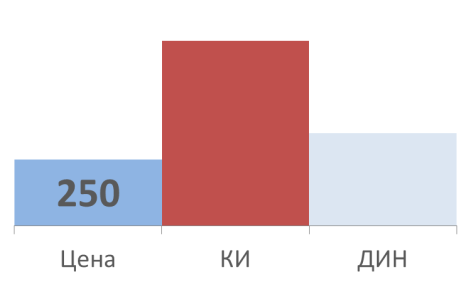 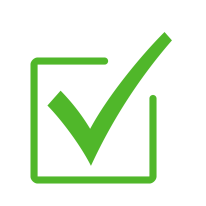 Вариант 2
6
3
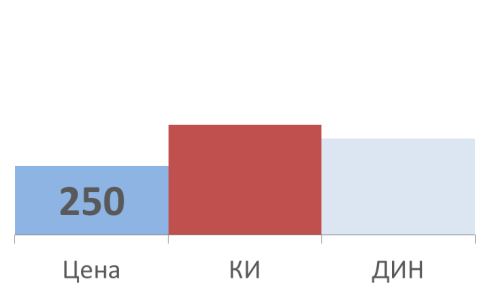 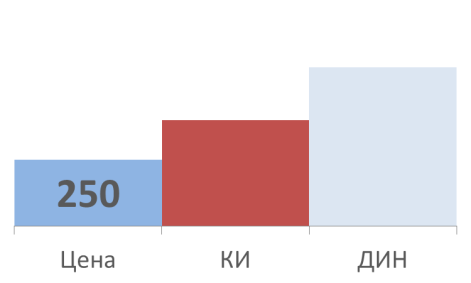 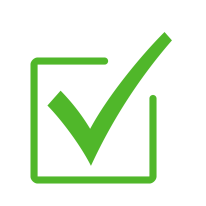 Вариант 3
3
3
01.12.21
01.02.20
КИ – коэффициент скорости исчерпания
ДИН – дата исчерпания ЛП по нормативу аптеки
Пироговский Центр
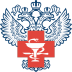 Выбор, проверенный временем!
Расчетные даты закупок
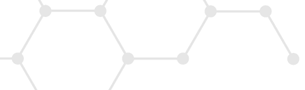 Расчетная дата начала подготовки аукциона (РДА)
Если ДИН Кend – 90 < ТД, то РДА = ТД

ДИН Кend – дата исчерпания последнего контракта на ЛП
ТД – текущая дата
Расчетная дата заключения контракта (РДЗ)
Пироговский Центр
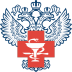 Выбор, проверенный временем!
Планирование расходов
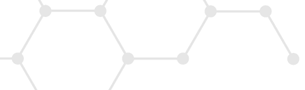 Расчетный объем исполнения обязательств по действующему контракту в текущем финансовом году (РОтек_лп)
- по контракту, срок действия которого истекает в текущем финансовом году:
- по контракту, срок действия которого истекает в следующем финансовом году
ДОК – дата окончания контракта
ТД – текущая дата
ПП – потребность в пополнении
ХХХХ – текущий финансовый год
Пироговский Центр
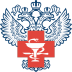 Выбор, проверенный временем!
Планирование расходов
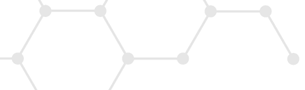 Расчетный объем исполнения обязательств по действующему контракту в следующем финансовом периоде без учета исполнения обязательств в текущем финансовом году по контракту, срок действия которого истекает в следующем финансовом году, в единицах измерения ЛП (РОслед_лп)
ОК – остаток по контракту
Расчетный объем исполнения обязательств по контракту в текущем финансовом году, руб. (РОтек_руб)
Расчетный объем исполнения обязательств по контракту в следующем финансовом году, руб. (РОслед_руб)
ЦК – цена по контракту
Пироговский Центр
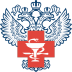 Выбор, проверенный временем!
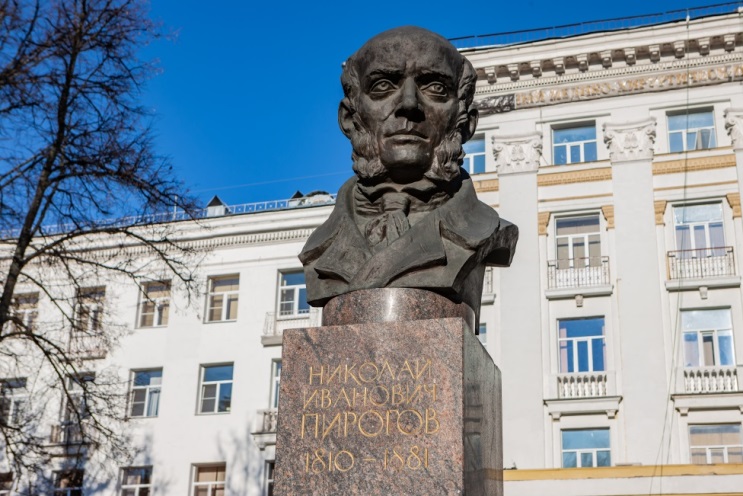 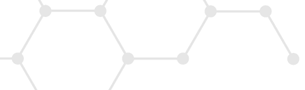 СПАСИБО ЗА ВНИМАНИЕ!
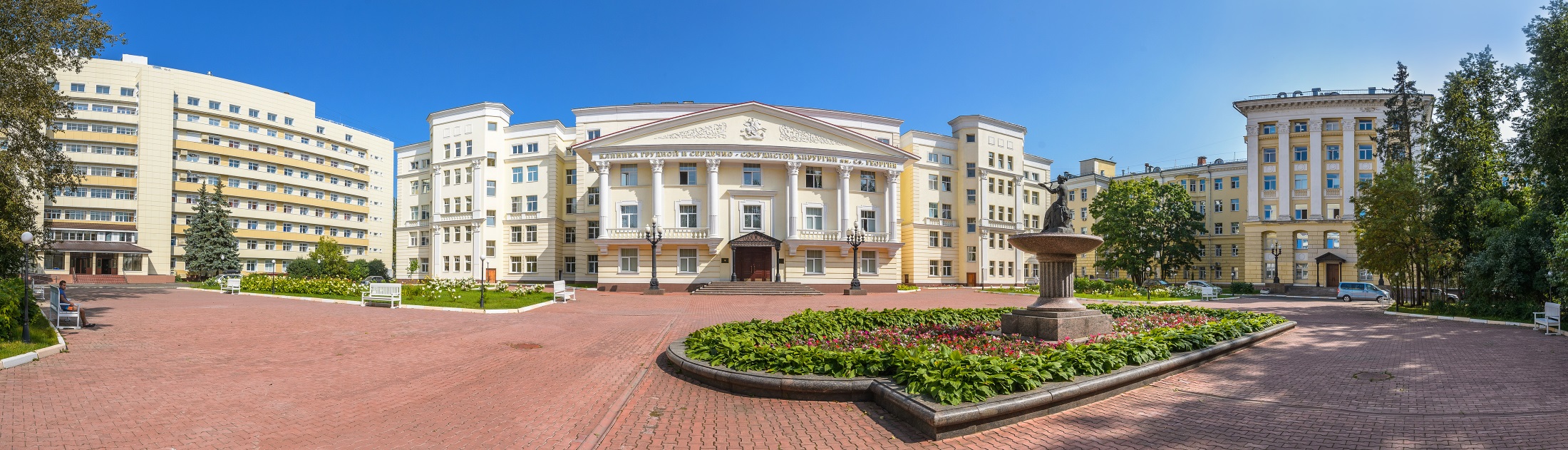 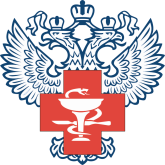 федеральное государственное бюджетное учреждение 
«Национальный медико-хирургический Центр имени Н.И. Пирогова» 
Министерства здравоохранения Российской Федерации